Offre scolaire dans les écoles publiques au Luxembourgpour les réfugiés ukrainiens et les réfugiés d’autres nationalités en provenance de l’Ukraine
4 avril 2022
Saisie des élèves
Remarque préliminaire

Guichet SECAM (Service de la scolarisation des enfants nouvellement arrivés): Saisie, Conseil, Orientation et Inscription

Guichet unique

Procédures d’immigration (Immigration, Santé)
Âge 4-6
École locale

Inscription (Direction EF > Administration communale et école)

Contingent

Quid « Éducation précoce Âge 3 »?
Âge 6-12Enseignement fondamental
Choix des parents :
dans une école étatique avec offre internationale se trouvant près du lieu de résidence, où des cours intensifs en anglais sont offerts ; une assistance par un intervenant parlant l’Ukrainien y est assurée. (recommandé aux parents)
à l’école primaire locale, où des cours de langues intensifs en allemand ou en français sont proposés.

Contingent

Inscription
Médiateurs interculturels
Saisie, Choix et Inscription

Présence dans les classes étatiques
Réseau des écoles étatiques avec offre internationale
Principe: Siège + Annexes

Écoles impliquées:
EIDE (Differdange, Esch-sur-Alzette)
EIMLB (Mondorf-les-Bains)
ISML (Luxembourg-Limpertsberg)
LLIS (Junglinster)
EIMAB (Mersch)
LESC (Clervaux)
Educational and care services at preschool and primary school
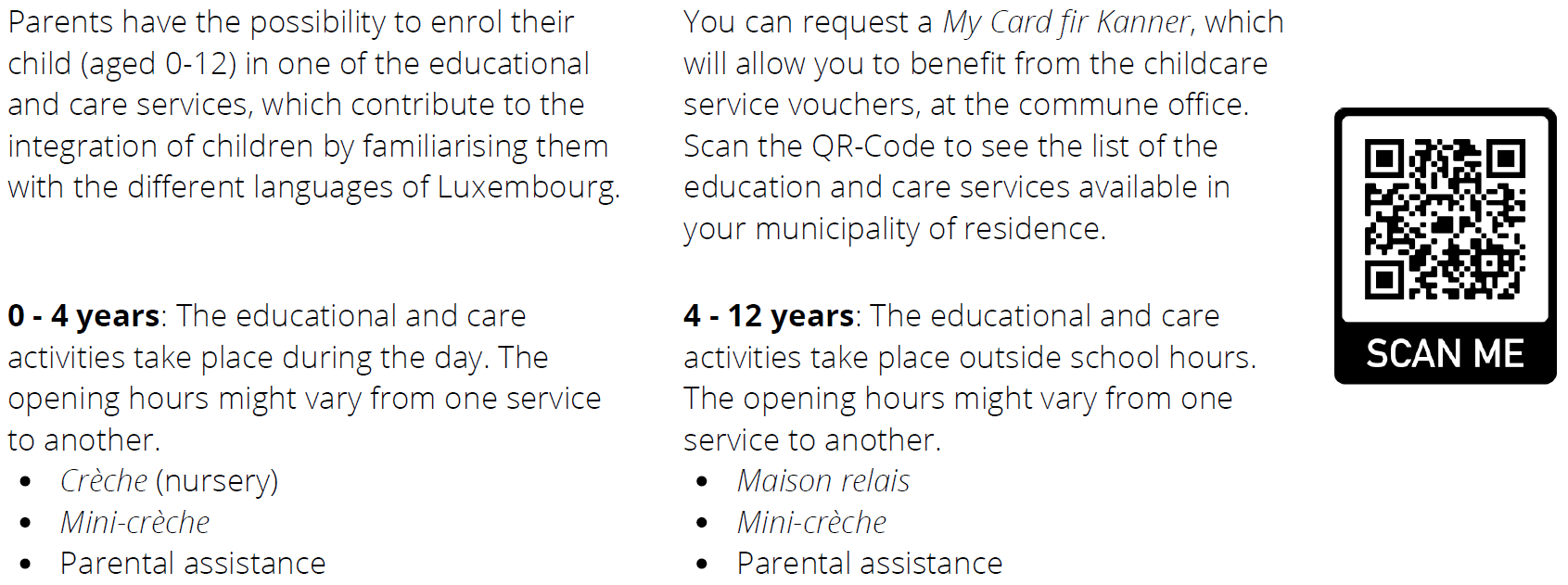 Âge 12+Enseignement secondaire
Inscription dans une école étatique avec offre internationale sous forme d’intégration dans des classes d’accueil anglophones, avec une assistance par un intervenant parlant l’Ukrainien.
2 Niveaux

Inscription

Passage dans des classes régulières

Formation professionnelle
Lieu de résidence – Lieu de scolarisation
Principe: Séparation

Résidence privée vs Structure d’hébergement

Quid « Enseignement à distance »?

Quid « Contrôle de l’obligation scolaire »?

Quid « Écoles privées »?
Âge 17+
Classes passerelles offertes aux étudiants 
inscrits en classe terminale en Ukraine (ISML),
ayant déjà accompli l’enseignement secondaire en Ukraine (ENAD).

Principe: obtention d’un diplôme que le Luxembourg émet, valable au sein de l’Union européenne.

Service de la reconnaissance des diplômes
Élèves à besoins spécifiques
Commission nationale d’inclusion

Centres de compétences en psycho-pédagogie spécialisée
Formation des adultes
Conseil

Formations à visée professionnelle

Cours de langues
Français (Service de la Formation des adultes)
Allemand, Anglais (Institut national des langues)
E Grapp Wierder Lëtzebuergesch
Merci